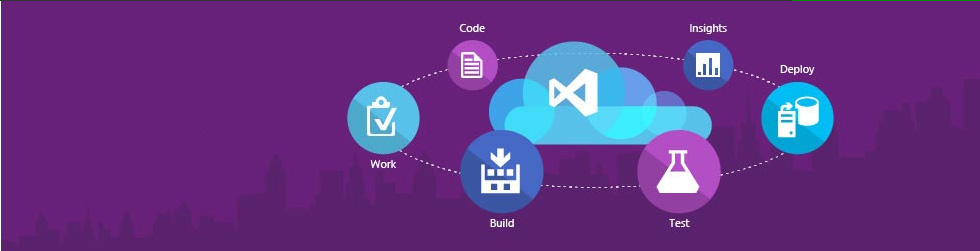 Visual Studio Online
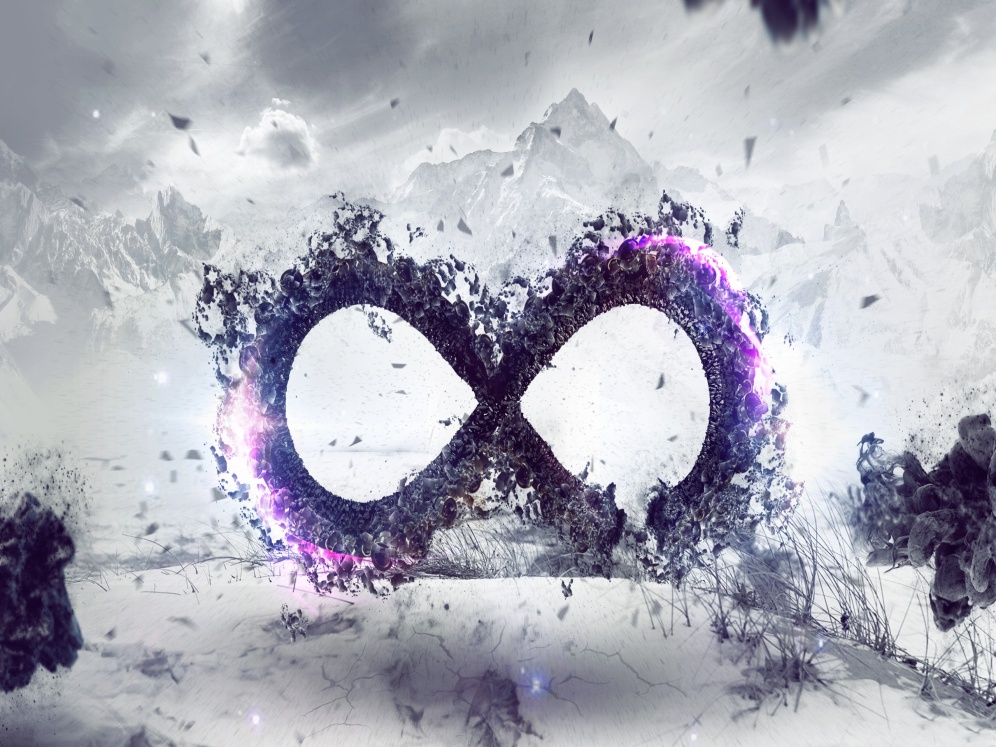 Segédlet
 vizuális programozáshoz
Kovács László
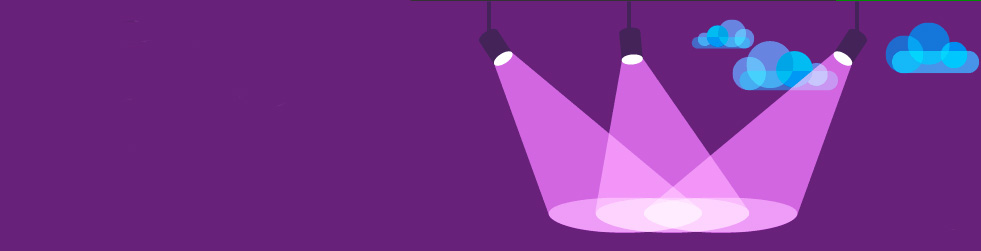 Mi az a
Visual Studio Online?
A Team Foundation Server (TFS) rendszer szolgáltás   platformja
Feladatra és csapatra szabható online fejlesztői környezet
Lehetőség a Projektjeid tárolására a felhőben
Kapcsolat a fejlesztők között
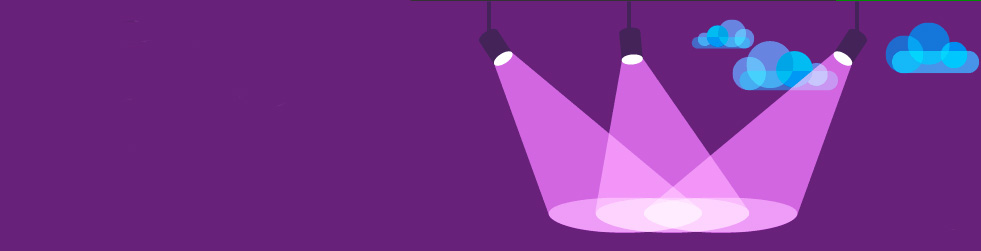 Szolgáltatásai,előnyei:
Percek alatt a rendelkezésedre áll egy felhő infrastruktúra,  anélkül hogy szervert kellene konfigurálni
Project követő rendszerek, agilis eszközök használatra készen
Verziókövetés és naplózás a felhőben
Build a felhőben
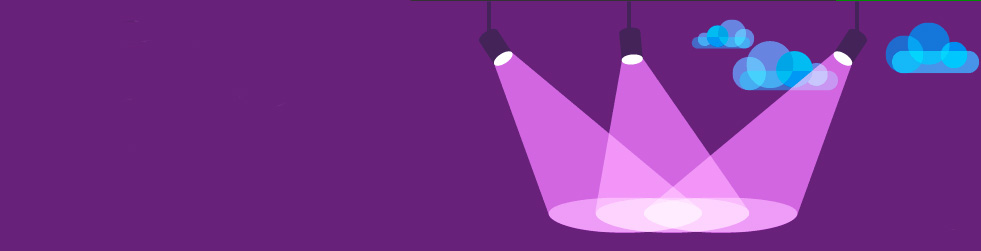 Amit tudni kell
5 főig ingyenesen használható, korlátozott funkciókkal
Teljes hozzáférés a funkciókhoz illetve 5 tag felett havi előfizetés szükséges
Egy Visual Studio Online accounthoz szükséges egy Microsoft account
A csapat minden tagjának kell MS account, meghívni ugyan képes bármely email címet a rendszer, viszont belépni már csak MS fiókkal lehet.
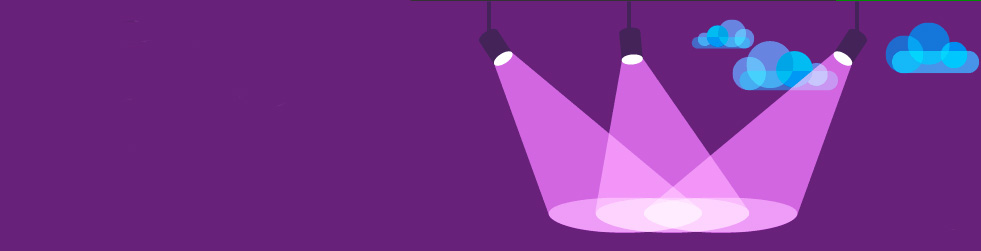 Account létrehozása
http://www.visualstudio.com/products/visual-studio-online-overview-vs weboldalon kattints a get Started for free-re.
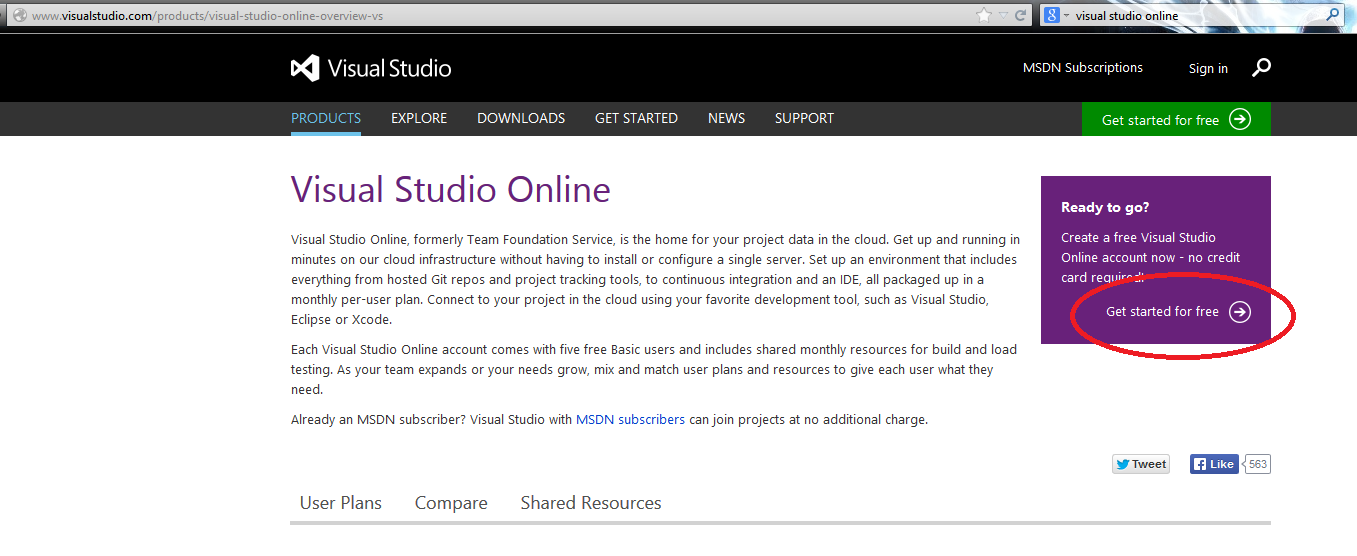 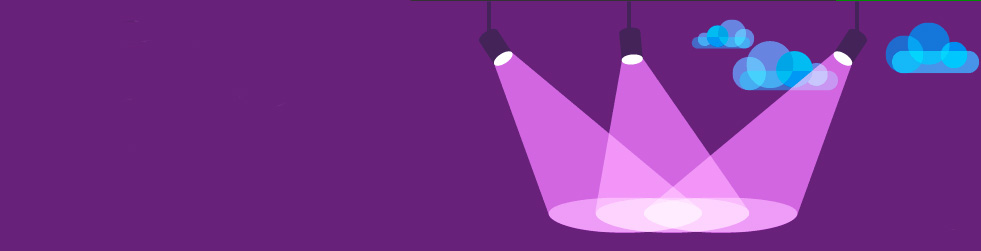 Account létrehozása
Ha nincs microsoft accountod itt kreálhatsz
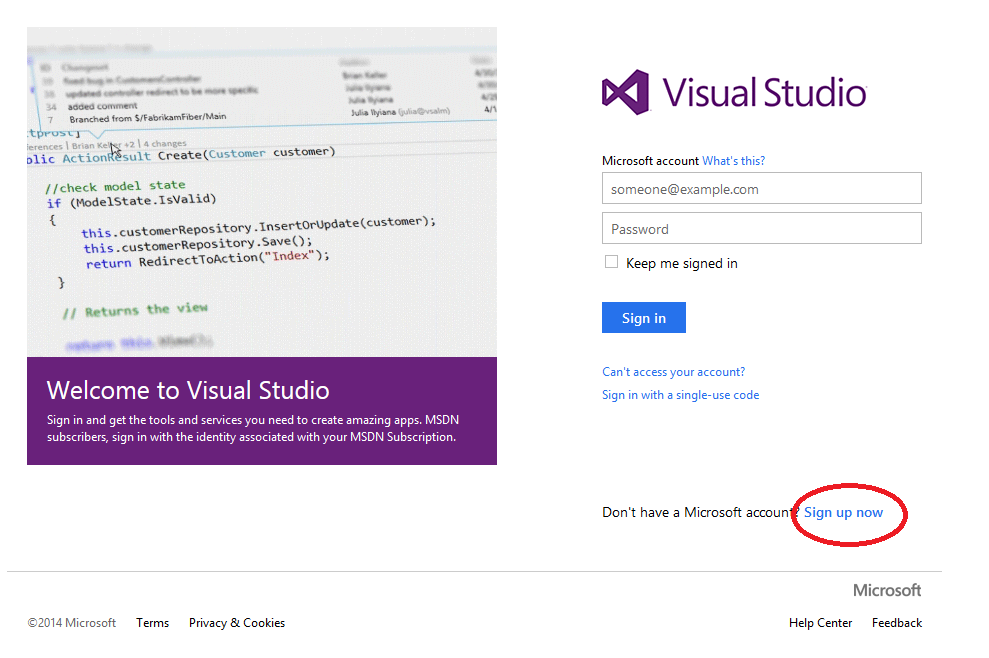 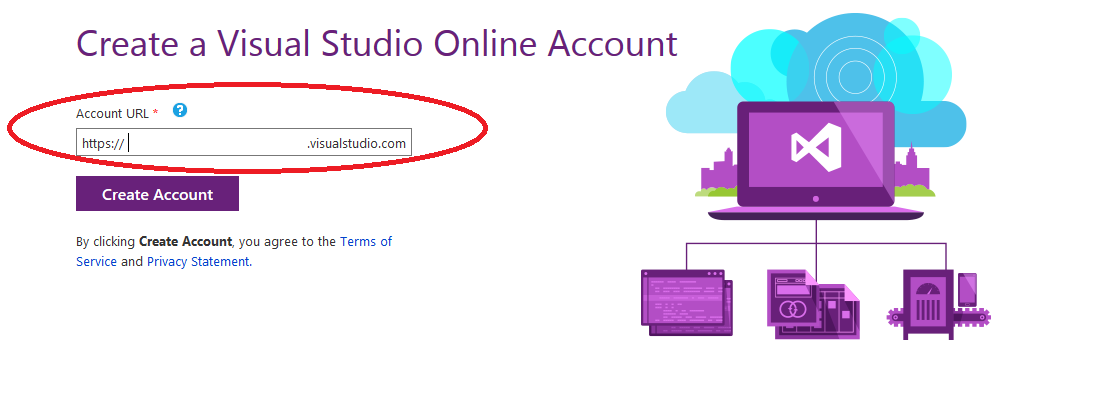 Majd a VSO accountunk nevét adjuk meg, mely egyben az oldalunk címe is lesz
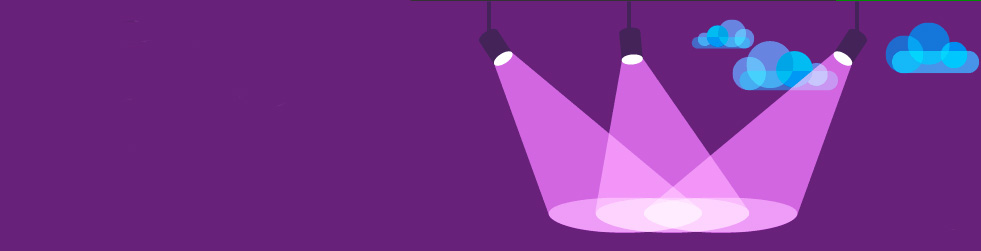 Projekt létrehozása
Megadni a projekt nevét, a többit nem is kell állítani, kattintás a Create projectre, és létrehoz nekünk a rendszer egy Team project-et. Ide pedig tehetjük majd be a solution-öket.
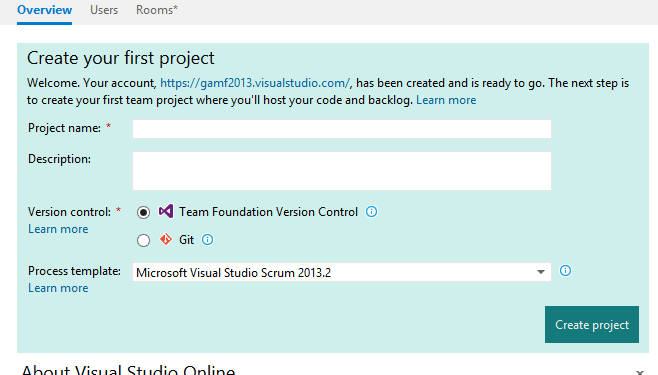 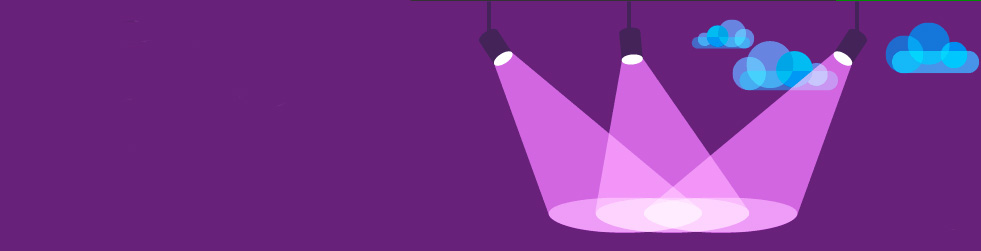 Csapattagok hozzáadása:
Kétszer kell tagokat hozzáadni egyszer az accounthoz mégegyszer a a projectünkhöz
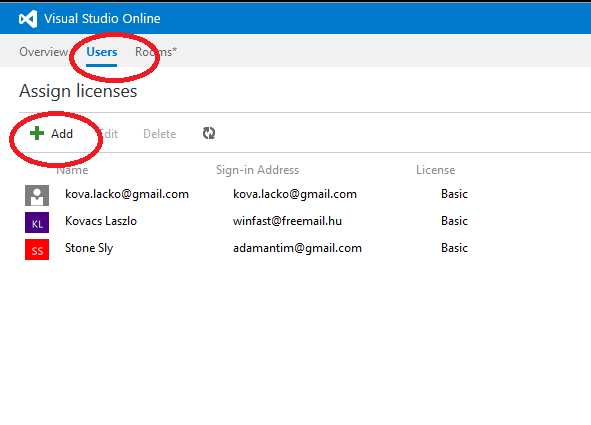 Ezt még a projecten kivül lehet elérni
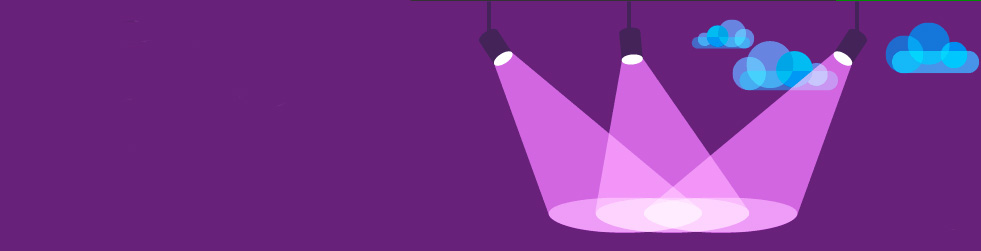 Csapattagok hozzáadása:
Majd a projecten belül a Manage opcióra kattintva, hogy az aktuális projecthez is hozzáférhessenek
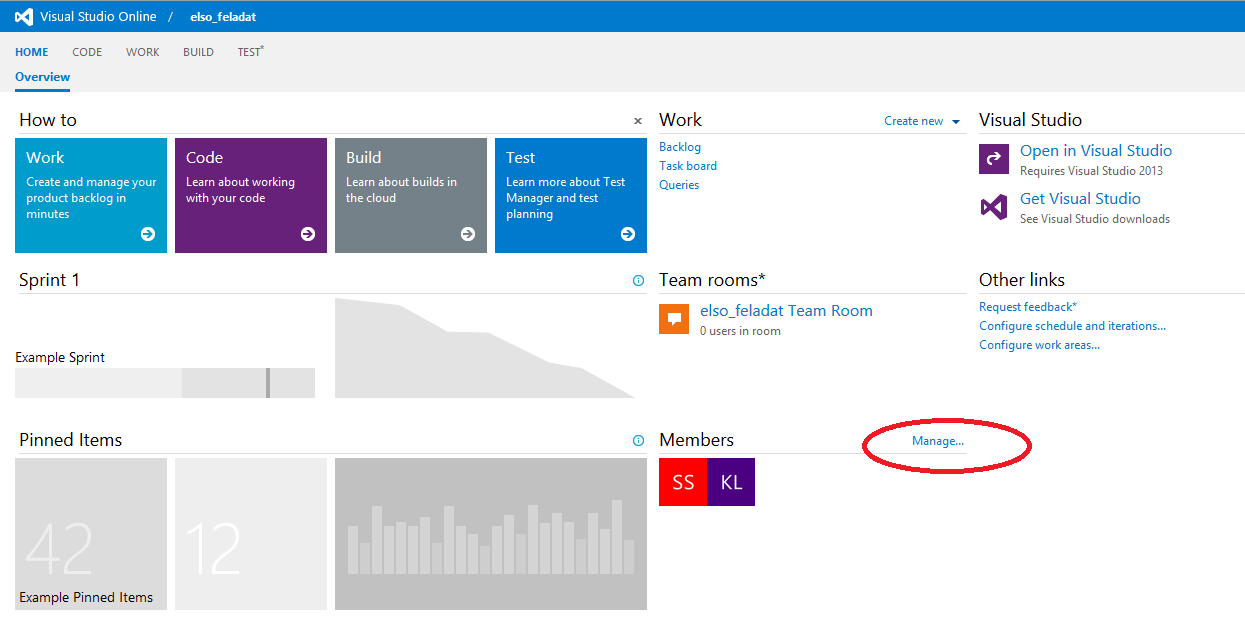 Ezt még a projecten kivül lehet elérni
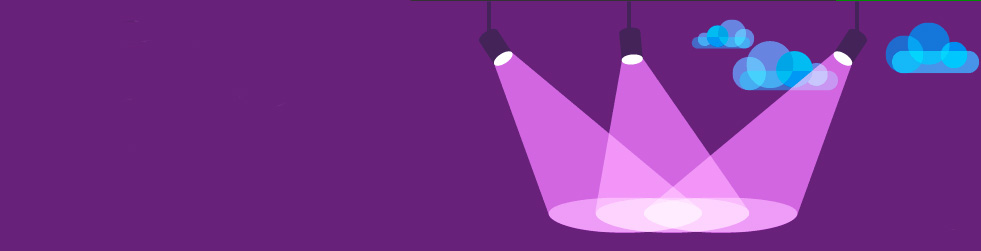 Kapcsolódás a szerverhez
Automatikus megoldás, ha belépünk az oldalunkra és az ottani linkkel indítjuk el a Visual Studiot.Másik lehetőség  a VS2013on belül a TEAM fül használata:
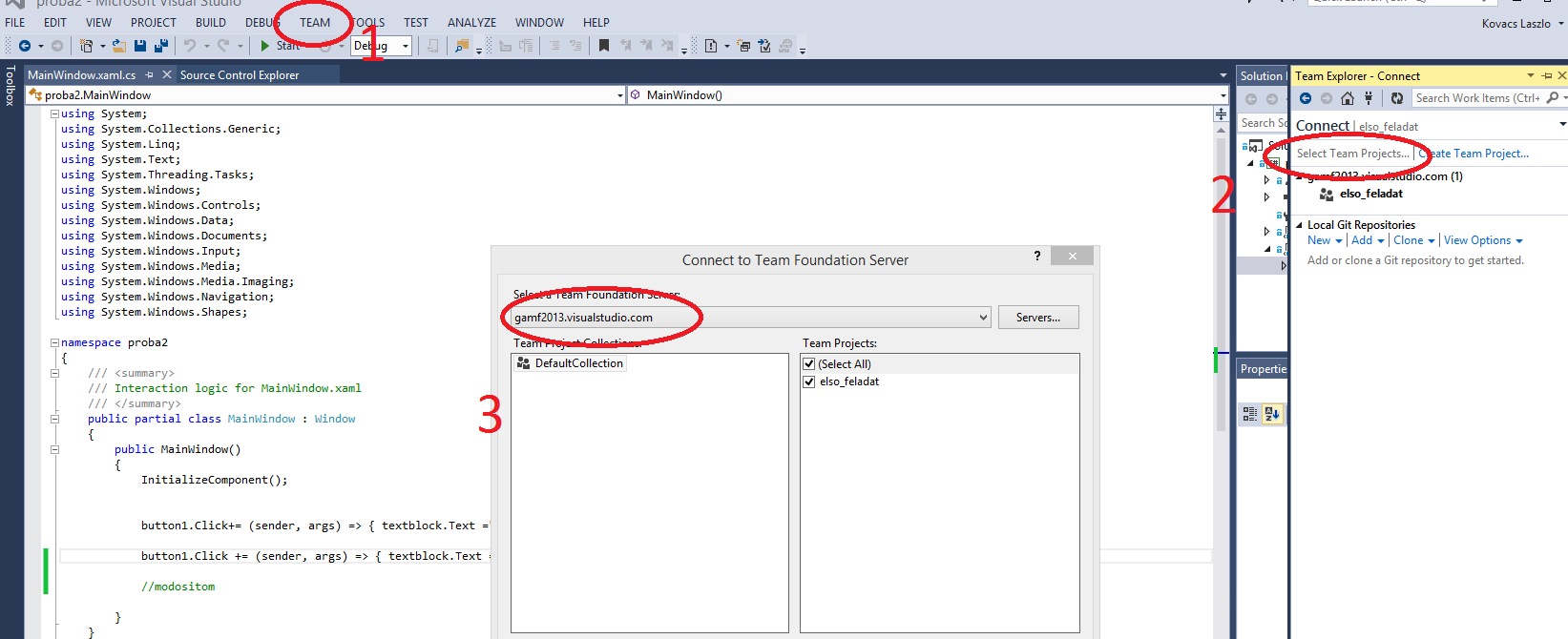 Ezt még a projecten kivül lehet elérni
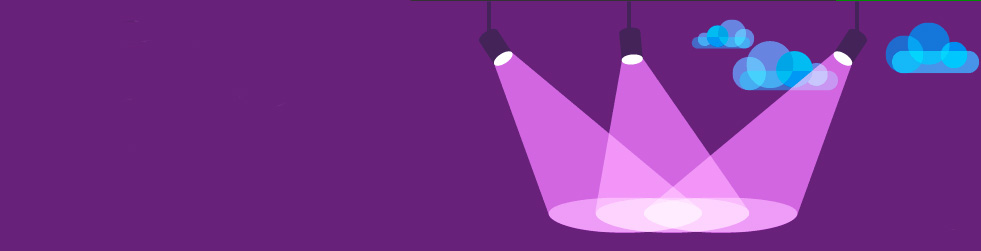 Kapcsolódás a szerverhez
Az elején kéri a rendszer, hogy a workspacet állítsuk be neki. Ez lesz a hely, ahova lementi a letöltött fájlokat, és ahova csinálja a biztonsági mentéseket. A solutionre kattintva létrehozhatjuk a fájljainkat. A source control felelős azért, hogy a fájlok fel legyenek töltve, illetve mi az elérhető. Ha ez a szolgáltatás kérdez valamit, érdemes engedni, megerősitéseket szokott kérni.
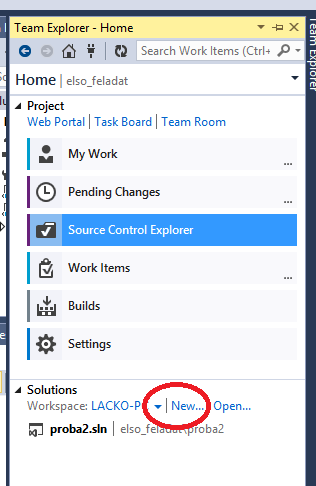 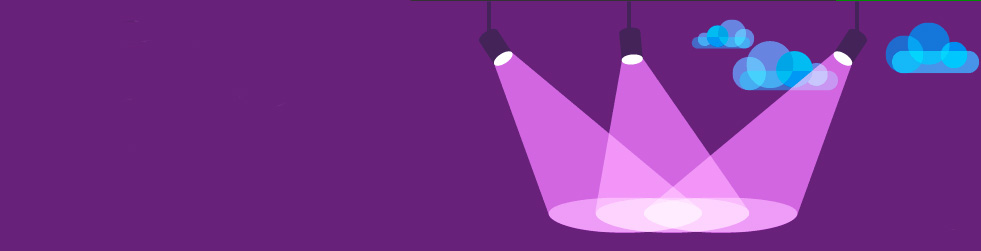 Check in
Legfontosabb  része a rendszernek:Check in segítségével tölthetjük fel a programunkat a rendszerbe. Jobb klikk menüből választhatjuk ki, majd az adott tárgyat feltölti.
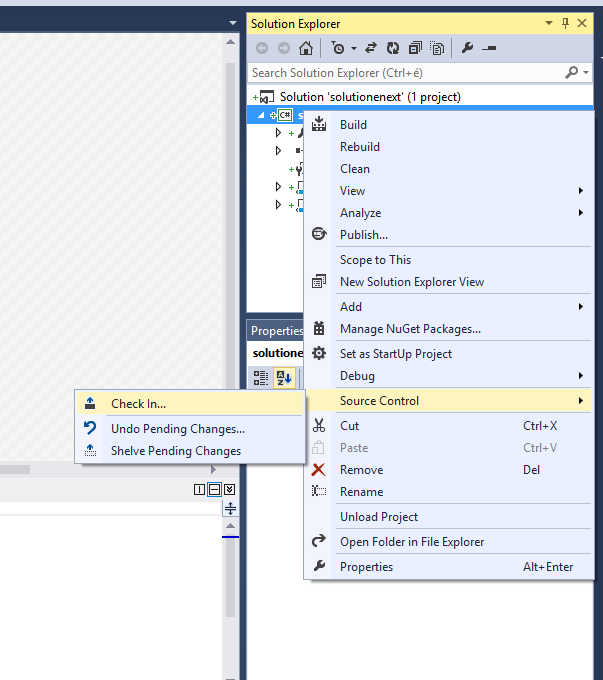 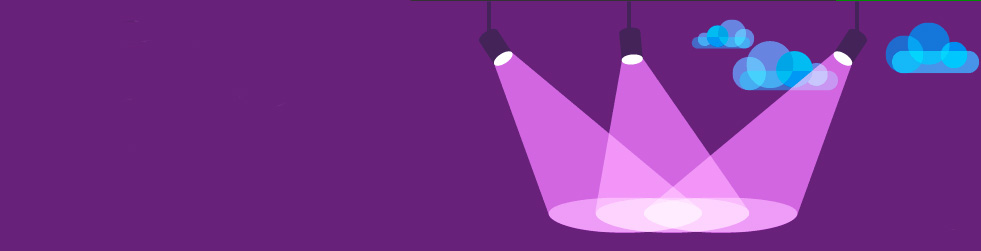 Get the latest version
Csatlakozáskor a Source Control Exploreren keresztül lehet letölteni a társak által feltöltött legfrissebb verziót:
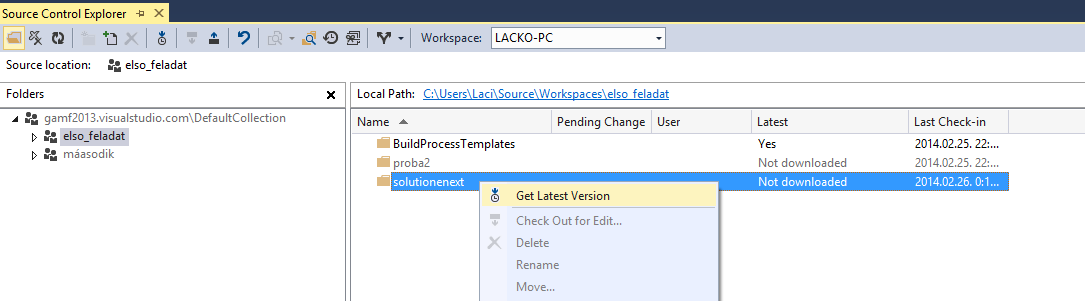 Ezután szabadon módosíthatjuk a gépünkön az állományokat
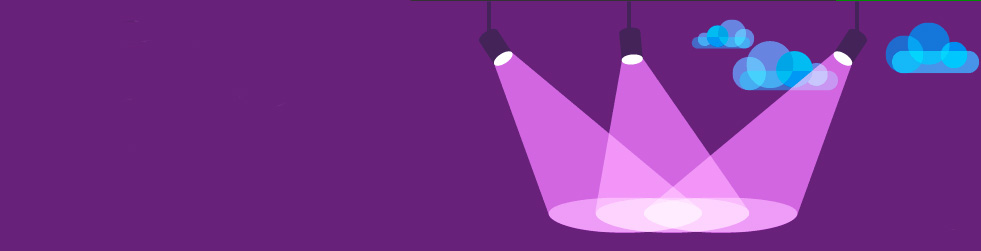 Verziókövetés
Lehetőségünk van a változásokat és a feltöltéseket rendezve megtekinteni, illetve összehasonlítani a változások megtalálásához.
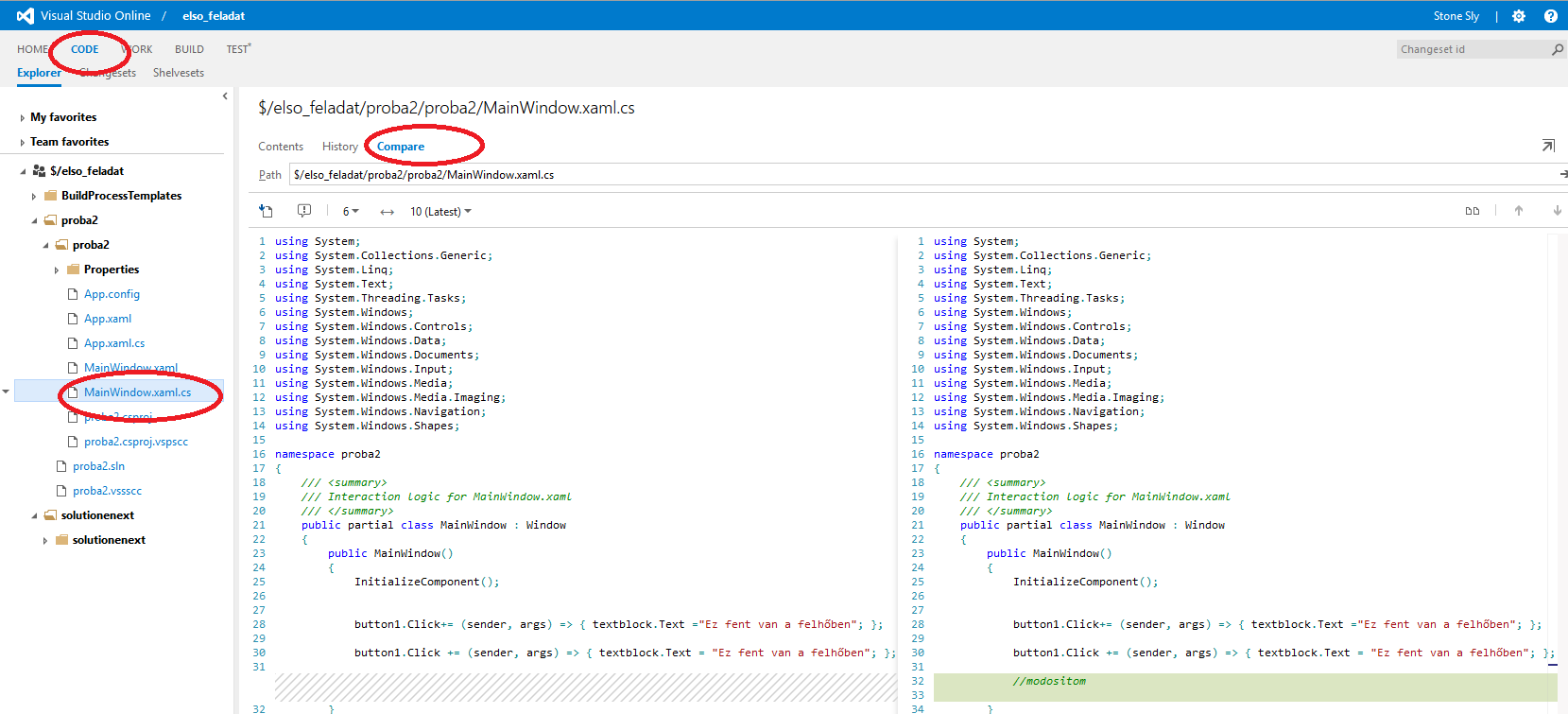